SAPONIN
PENDAHULUAN
Saponin merupakan glikosida glikon+aglikon (sapogenin)
Sapogenin terbagi 2
Sapogenin steroid
Sapogenin triterpenoid
Sifat Saponin
Membentuk buih bila dikocok dengan air
Berasa pahit menusuk dan menyebabkan bersin dan sering mengakibatkan iritasi terhadap selaput lendir
Dapat menghemolisis darah
Larut dalam air, metanol dan tidak larut dalam eter
Toksik terhadap ikan (hewan berdarah dingin)
Namanya diturunkan dari kemampuannya membentuk busa seperti sabun (SAPO) yang stabil dalam larutan berair.
Diproduksi oleh tanaman, bbrp hewan laut tgkt rendah, dan bbrp bakteri
Mengandung gula biasanya glukosa, galaktosa, asam glukoronat, xylosa, ramnosa yg terikat dgn aglikon hidrofobik
Struktur saponin yang sangat kompleks terjadi akibat bervariasinya struktur aglikon, sifat rantai samping, dan posisi penempelan gugus gula pd aglikon .
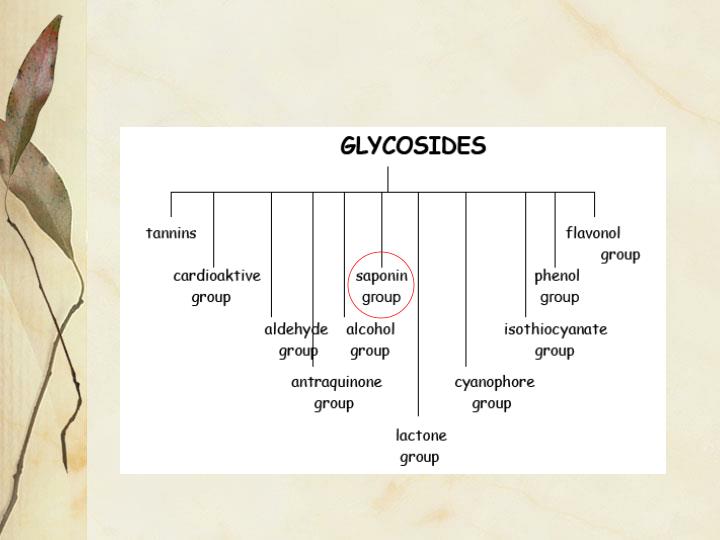 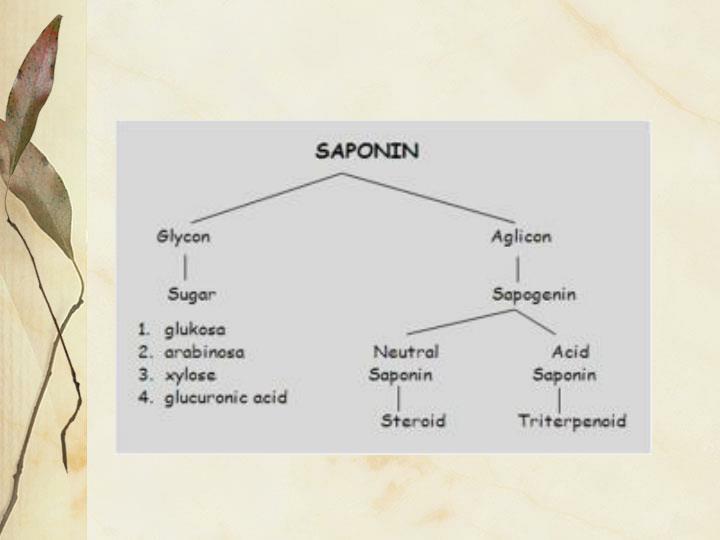 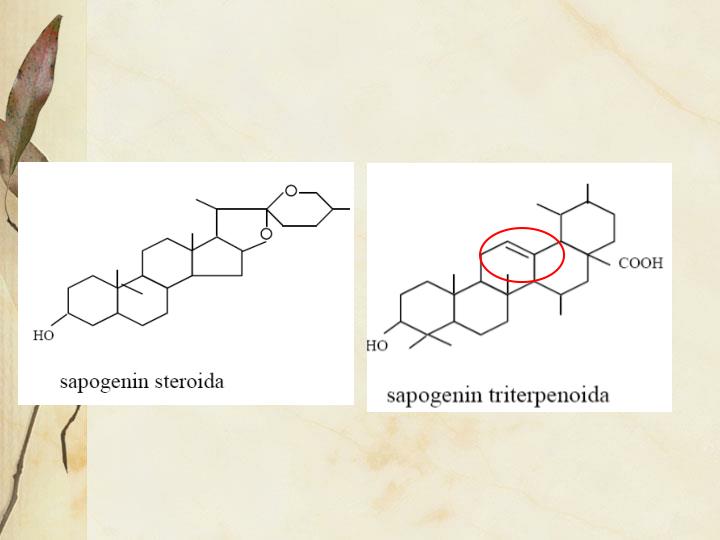 Contoh saponin steroid
Contoh saponin triterpenoid
Biosintesis saponin
Masih sedikit yang diketahui tentang enzim dan jalur biokimia yg terlibat dalam biosintesis saponin pada tingkat molekuler
Saponin triterpenoid disintesis dari asam mevalonat melalui jalur isoprenoid.
Berdasarkan struktur dari aglikon maka saponin dapat dibagi 2 golongan yaitu saponin netral yang berasal dari steroid dengan rantai samping spiroketal dan saponin asam yang mempunyai struktur triterpenoid.
Biosintesis saponin triterpenoid dan saponin steroid mempunyai titik tolak sama yaitu berasal dari asetat dan mevalonat. Rantai samping terbentuk sesudah terbentuknya squalen. Sebagian terjadi inti steroid spiroketal dan yang lain membentuk triterpenoid pentasiklik.
Prinsip umum biosintesis dari beragam tipe saponin ini adalah :
Muray et al. (1996) dan Hopkins (1999) membagi biosintesa saponin dalam 5 tahap
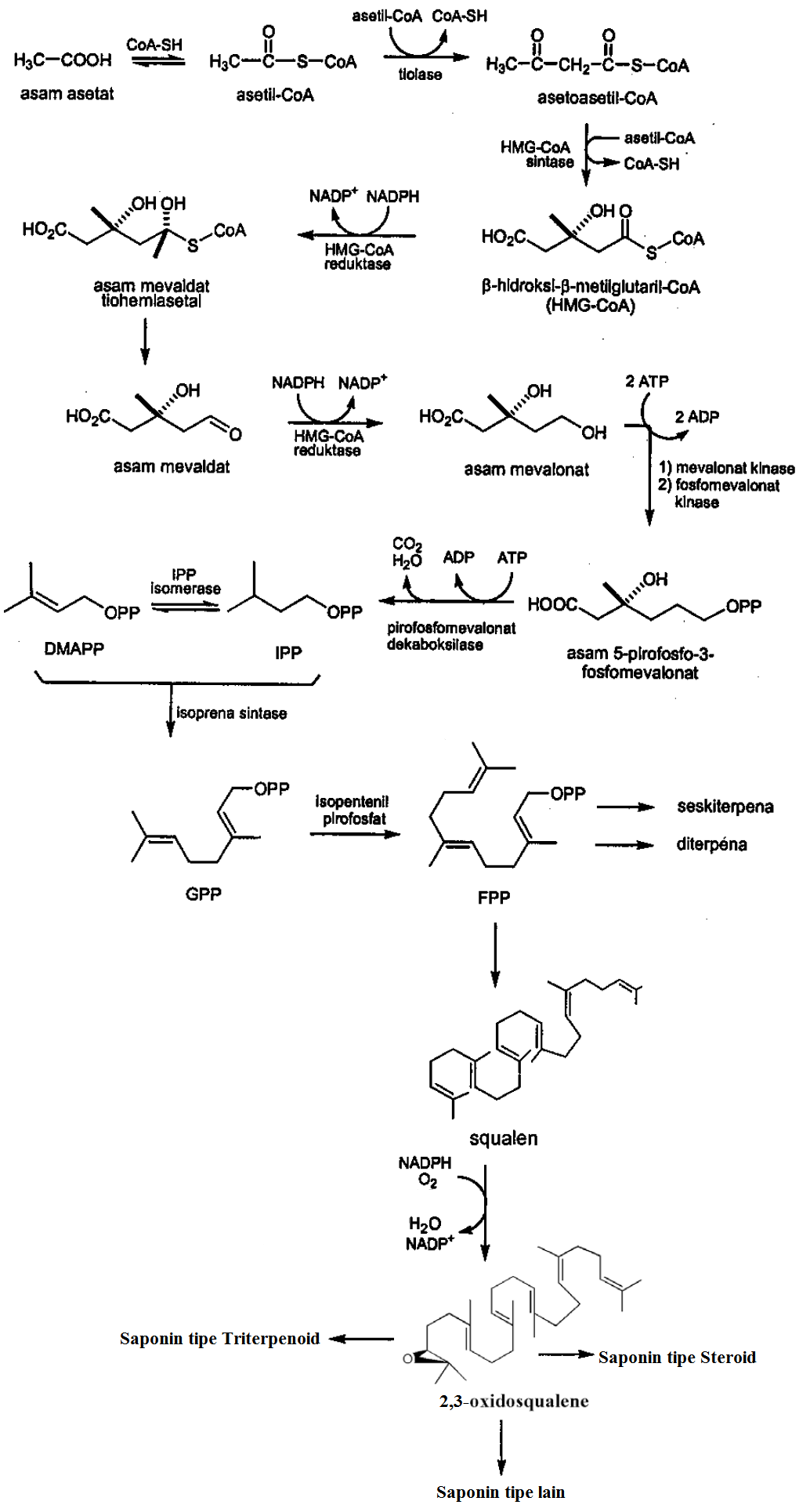 Proses biosintesis saponin
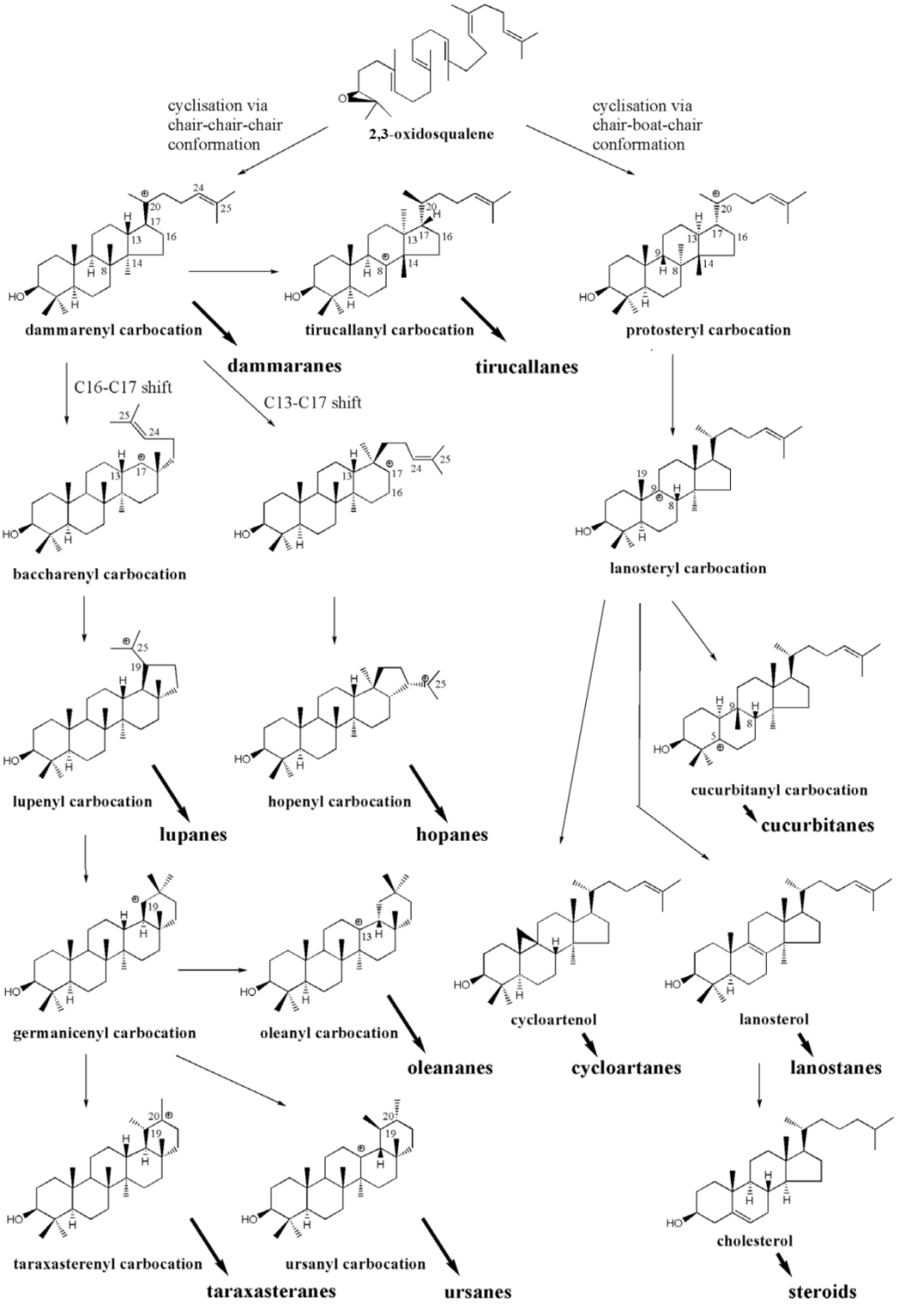 Siklasi 2,3- oxidosqualen dalam membentuk berbagai macam kerangkan saponin
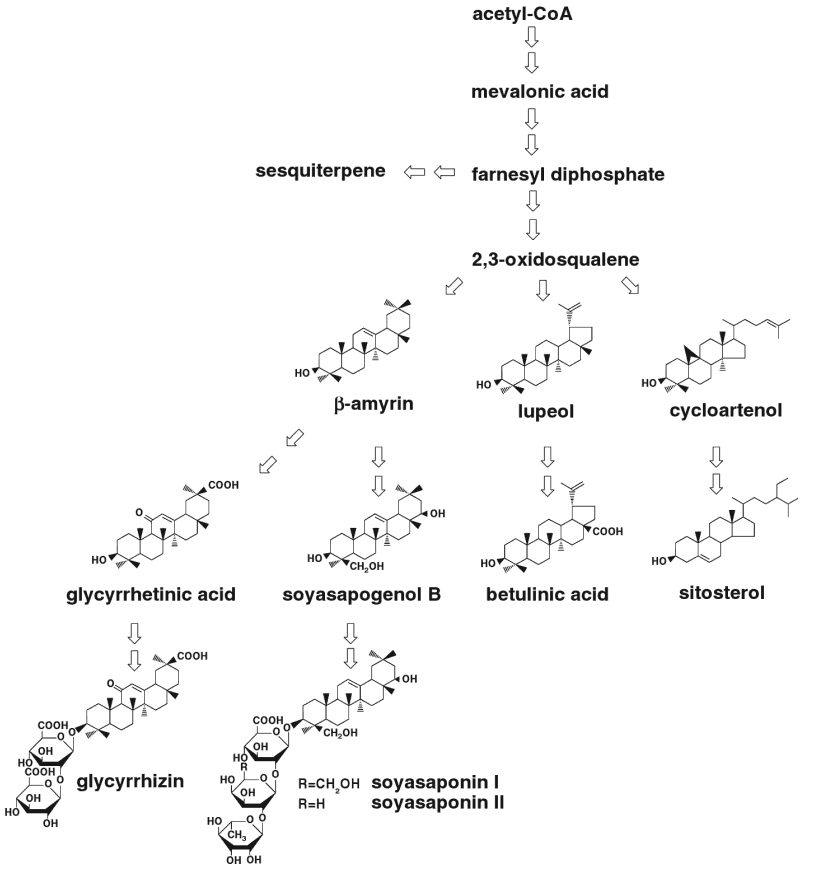 Biosintesis saponin triterpenoid dari tanaman Licorice
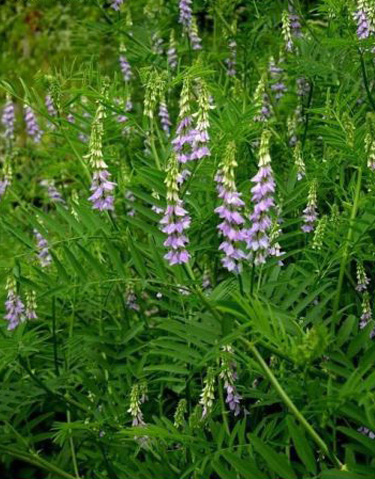 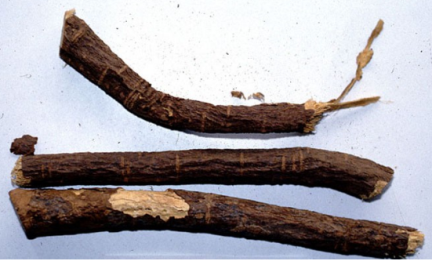 Kegunaan:
Bahan baku sintesis hormon steroid (aglikonnya : diosgenin, solasodin)
Dioscorea sp, Agave sp, Solanum sp, Costus sp.
Sebagai Obat :
Tonikum : Panax ginseng
Ekspektoran : Glycyrrhiza glabra
Diuretik : Orthosiphon stamineus
Bahan pencuci dan pengemulsi :
Sapindus rerak, Quallaia saponaria
Minuman: Smilax medica
Anti inflamasi (saponin kulit batang Kalopanax pictus)
Antispasmodik mis saponin pd Allium cepa
Antikanker mis saponin dr kedelai
Imunostimulator mis saponin pd Leguminosae
Antivirus mis.saponin dr Maesa lanceolata inhibits HIV-1 virus replication, probably by inhibiting HIV-1 protease activity
Anti diabet (saponin dari Platycodi Radix)
Sapogenin steroid dan sumber tanaman penghasil
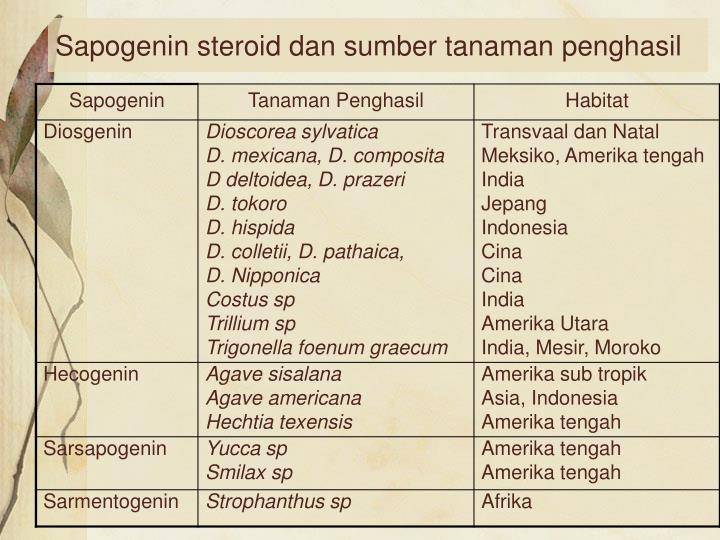 Saponin Triterpenoid
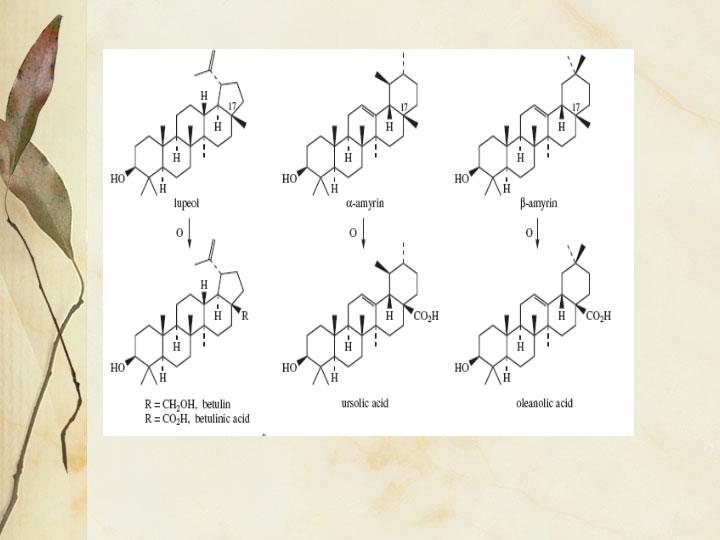 Contoh tanaman penghasil saponin triterpernoid
Binahong (Anredera cordifolia)
Pegagan (Centella asiatica)
Gynostemma pentaphyllum
Gambas (Luffa acutangula L. Roxb)
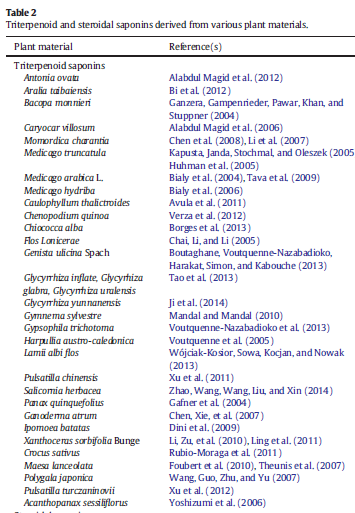 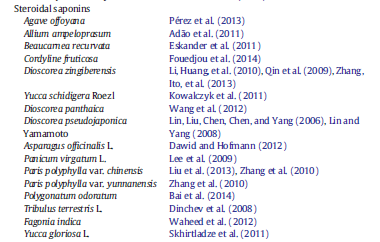 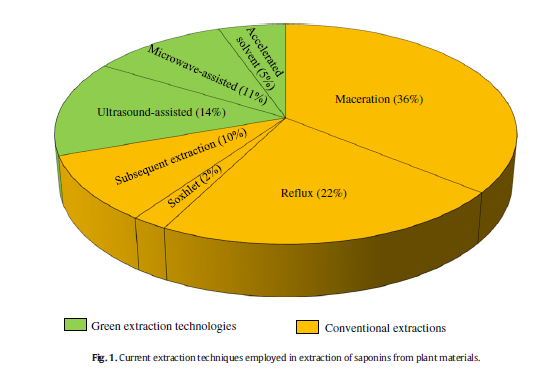 Ekstraksi
Cheok, C. Y., Salman, H. A. K., & Sulaiman, R. (2014). Extraction and quantification of saponins: A review. Food Research International, 59, 16–40. http://doi.org/10.1016/j.foodres.2014.01.057
Maserasi
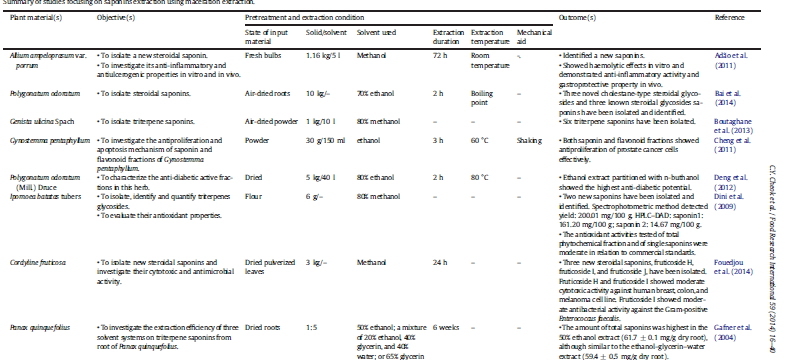 Refluks
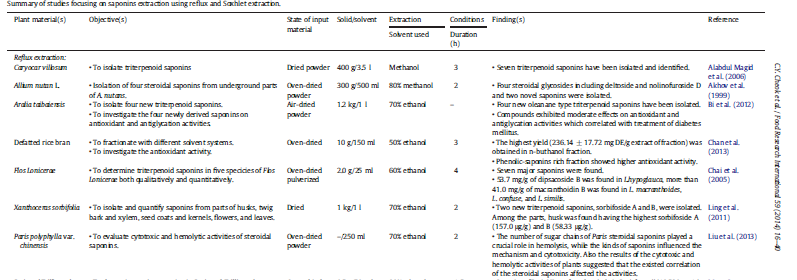 2 subsequent
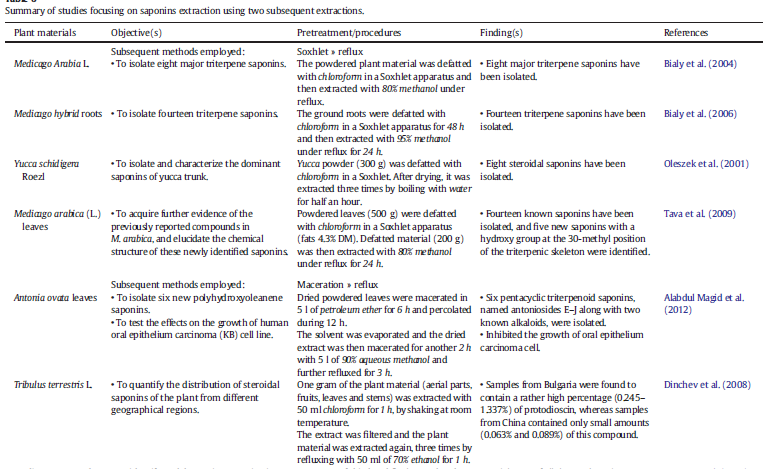 ISOLASI SAPONIN
Dilakukan kromatografi preparatif 2 arah mis dgn fs gerak I kloroform-metanol (7:3), fase gerak II n-heksana-etil asetat (3:7) untuk mendapatkan noda tunggal
Terhadap isolat dilakukan pemeriksaan karakteristik dgn spektrofotometer UV, penafsiran gugus-gugus dgn spektrofotometer IR (gugus hidroksil, ggs –CH alifatis, katan C=C, ggs C-O, dll)
Digunakan 1H NMR utk deteksi adanya proton
Pola kromatogram yang sama di satukan.
Fraksi yg diduga saponin dilakukan kromatografi preparatif , noda di semprot dgn LB. Noda yg terdeteksi saponin di kerok
IDENTIFIKASI
Uji Buih
Ekstrak sebanyak 0,3 gram dimasukkan tabung reaksi, kemudian ditambah air suling 10 ml, dikocok kuat-kuat selama kira-kira 30 detik. Tes buih positif mengandung saponin bila terjadi buih yang stabil selama lebih dari 30 menit dengan tinggi 3 cm di atas permukaan cairan.
Reaksi Warna
0,3 gram ekstrak dilarutkan dalam 15 ml etanol, lalu dibagi menjadi tiga bagian masing-masing 5 ml, disebut sebagai larutan IIA, IIB, dan IIC
a.Uji Liebermann-Burchard
Larutan IIA digunakan sebagai blanko, larutan IIB sebanyak 5 ml ditambah 3 tetes asam asetat anhidrat dan 1 tetes H2SO4 pekat, lalu dikocok perlahan dan diamati terjadinya perubahan warna. Terjadinya warna hijau biru menunjukkan adanya saponin steroid, warna merah ungu menunjukkan adanya triterpen steroid dan warna kuning muda menunjukkan adanya saponin jenuh.
b.Uji Salkowski
Larutan IIA digunakan sebagai blanko, larutan IIC sebanyak 5 ml ditambah 1 – 2 ml H2SO4 pekat melalui dinding tabung reaksi. Adanya steroid tak jenuh ditandai dengan timbulnya cincin warna merah.
Identifikasi sapogenin steroid/triterpenoid secara KLT
Fase diam: Kiesel Gel GF 254
Fase gerak : n-heksana-etil asetat(4:1)
Penampak noda:
- Anisaldehida asam sulfat
- Antimon klorida
Adanya sapogenin ditunjukkan dengan terjadinya warna:
- merah ungu (ungu) → anisaldehida asam sulfat
- merah muda → antimon klorida
Bahan dan Alat
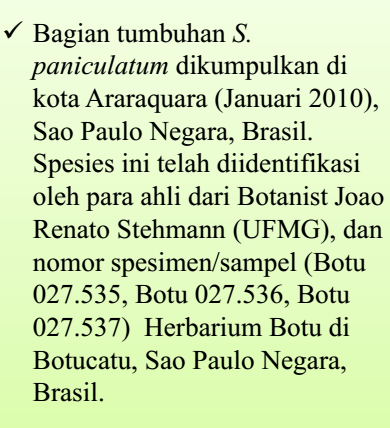 Ekstraksi dan Isolasi Daun dan Ranting S. paniculatum
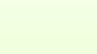 Isolasi Ranting S. paniculatum
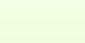 Isolasi Daun S. paniculatum
Komponen Kimia yg Diisolasi dari S. paniculatum
TERIMAKASIH